Acoustic Source Localization
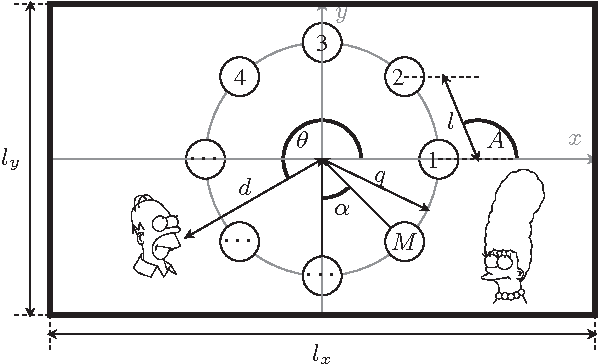 By: Tiffany Ho, Ajeetpal Dhillon, Harry Nguyen, Andrew Dulaney, Daniel Scarborough, Sidong Guo
Introduction
Objective
To identify the location of a sound source in a given area.
Motivation
We would like to make an alternated detection method that offer an alternative approach to video detection.
Background 
Different Methods
Time of arrival
Time difference of arrival
Receiver signal strength
Project Description
Localization Software for Acoustic Signals
Motivation
Applications in Emergency Rescue, child and elderly care
TDOA for Angle
Signal Strength for Distance
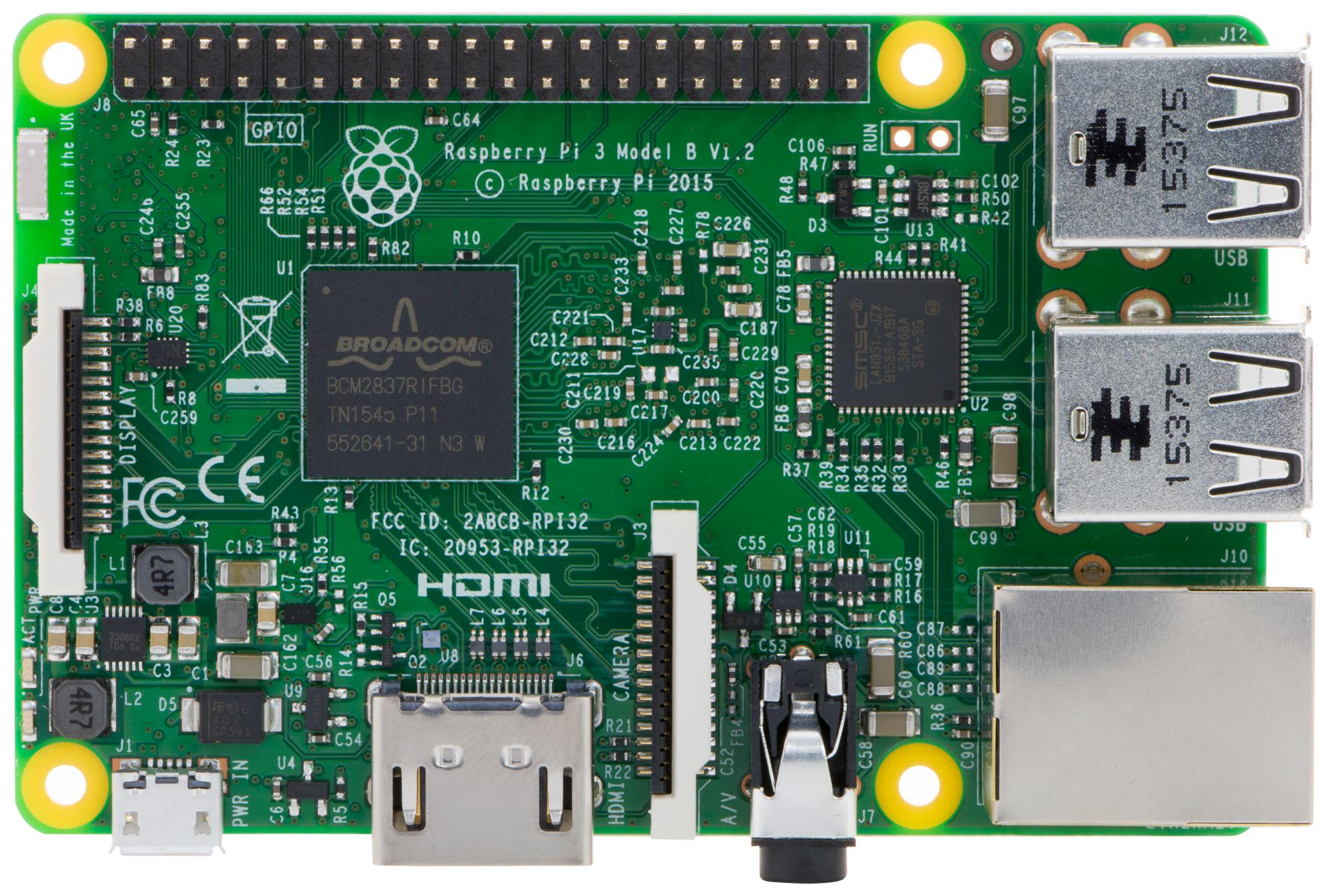 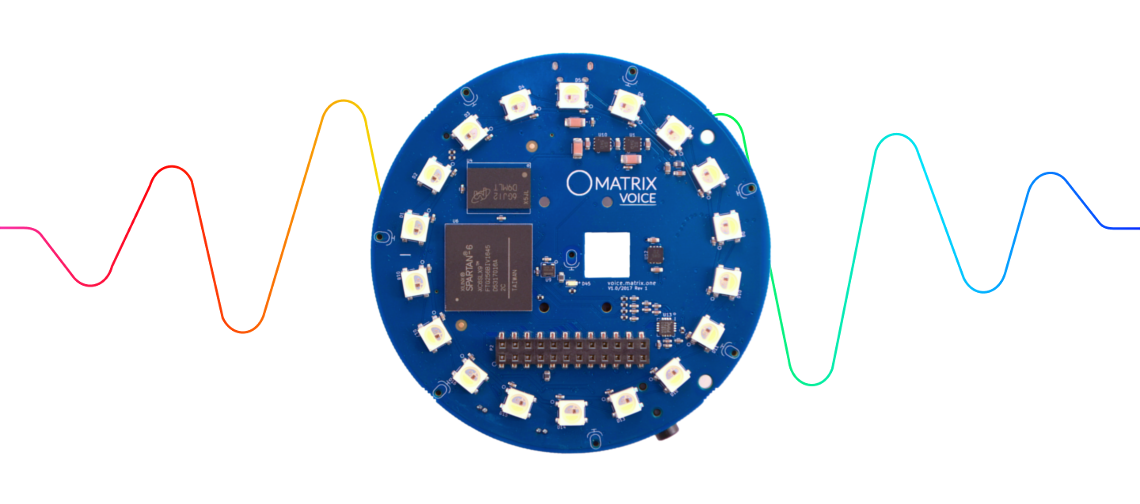 Design Details
MATRIX VOICE 
Circular 8 Mic Array
RASPBERRY PI 3
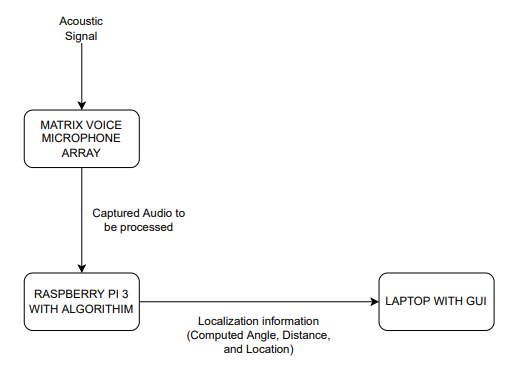 Raspberry Pi and Matrix Setup
Two functioning Matrix modules each with a Pi
Pi's can be 3 or 4
Buster OS
Matrix HAL Library 
Localization.py
Runs recording executable via subprocess
Converts .raw files to .wav
Begins localization algorithm
Documentation on Setup
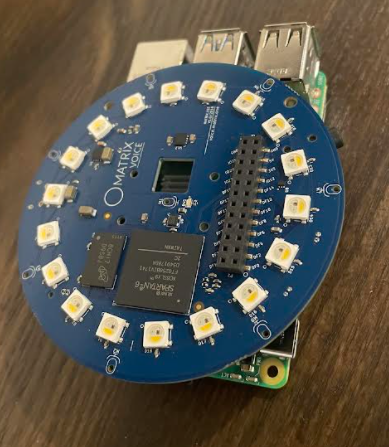 Design Specification
Software Flowchart
Angle and Distance Calculation
Use multi-condition if statement that compares 4 sets of microphone distance pairs to determine the sector of the source
Calculate 4 angle estimation based on triangulation
Apply sanity check on angle estimates and drop any error estimates, if more than 2 errors are made in 4 angles, drop this acquisition 
Apply variance filter to filter outliers, store the angle value 
Distance calculated based on RSS, store the RSS value 
Ensemble mean averaged over 5 acquisitions in short time period and output the coordinates
Start again for next set of coordinates
Project Demonstration
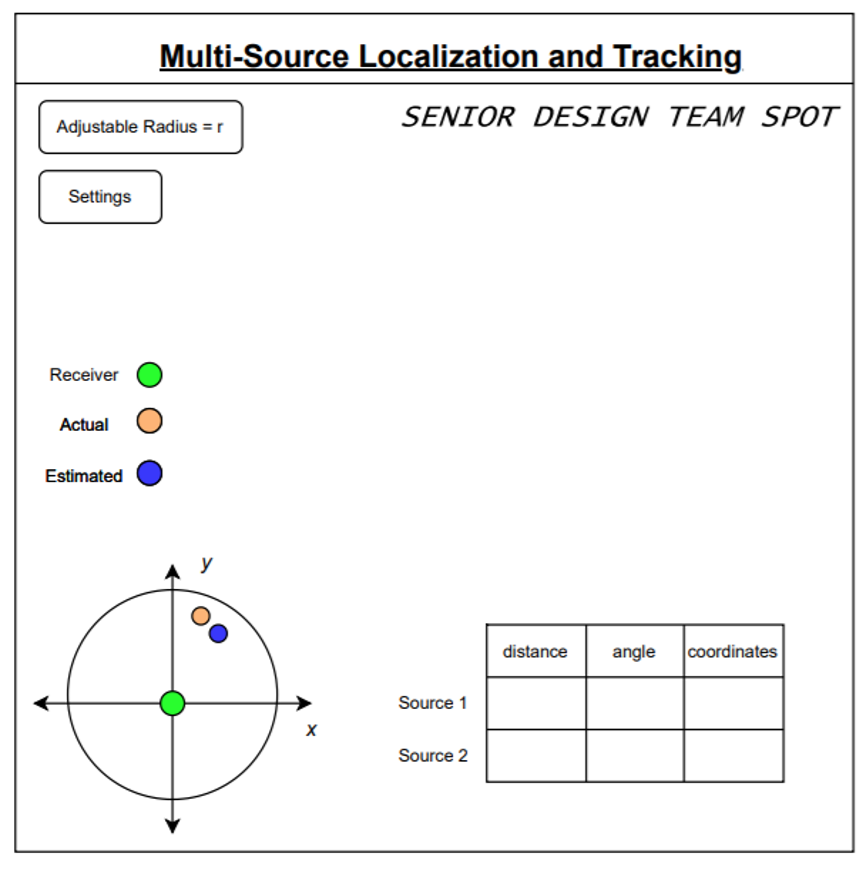 Demo of working project
Video for back-up
Will show an overview of GUI
Will test speech/acoustic signals
Will show successful tracking algorithm
GUI will show both actual and expected data
Schedule, Tasks, & Milestones
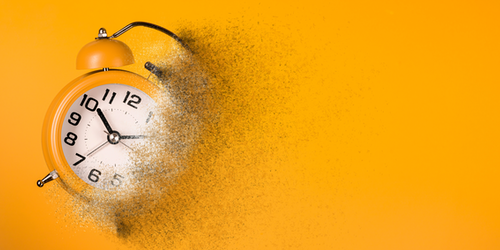 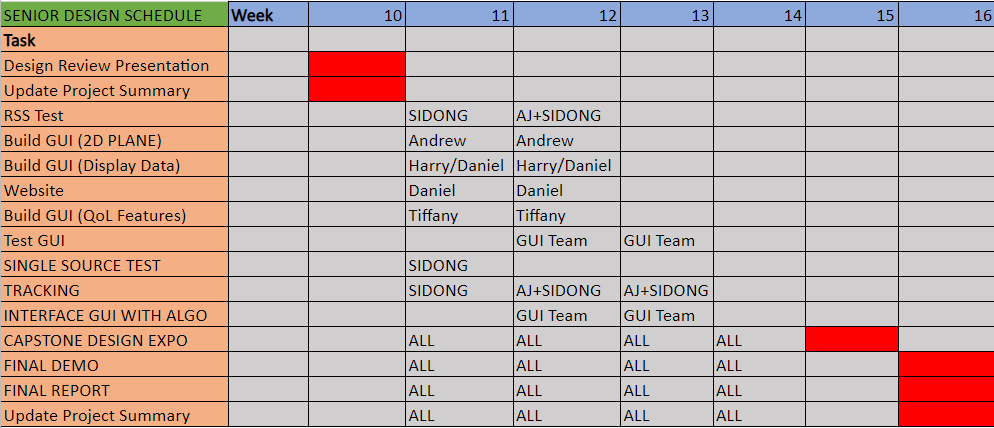 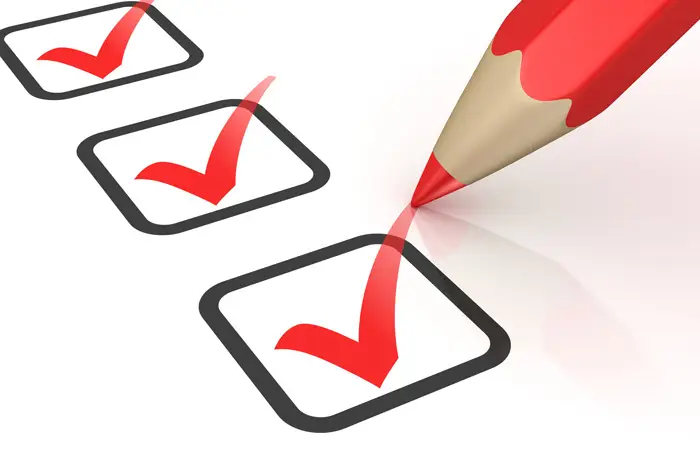 Cost Analysis
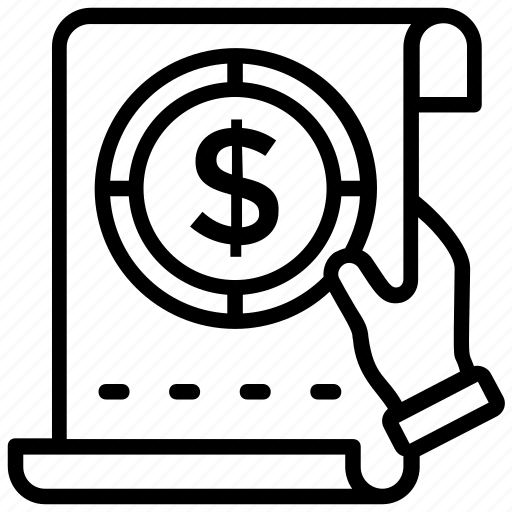 Received the Matrix Voice at the cost of $90
Collectively, about 20 hours per week for labor and research
10 hours for research
6 hours for algorithm development
4 hours for GUI research and development
Cost of labor is about $800 to $1,000
Used a laxed cost of $40 an hour
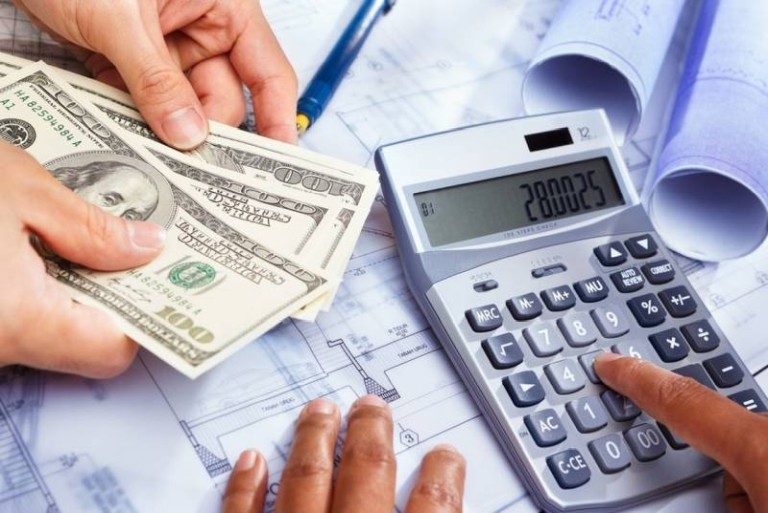 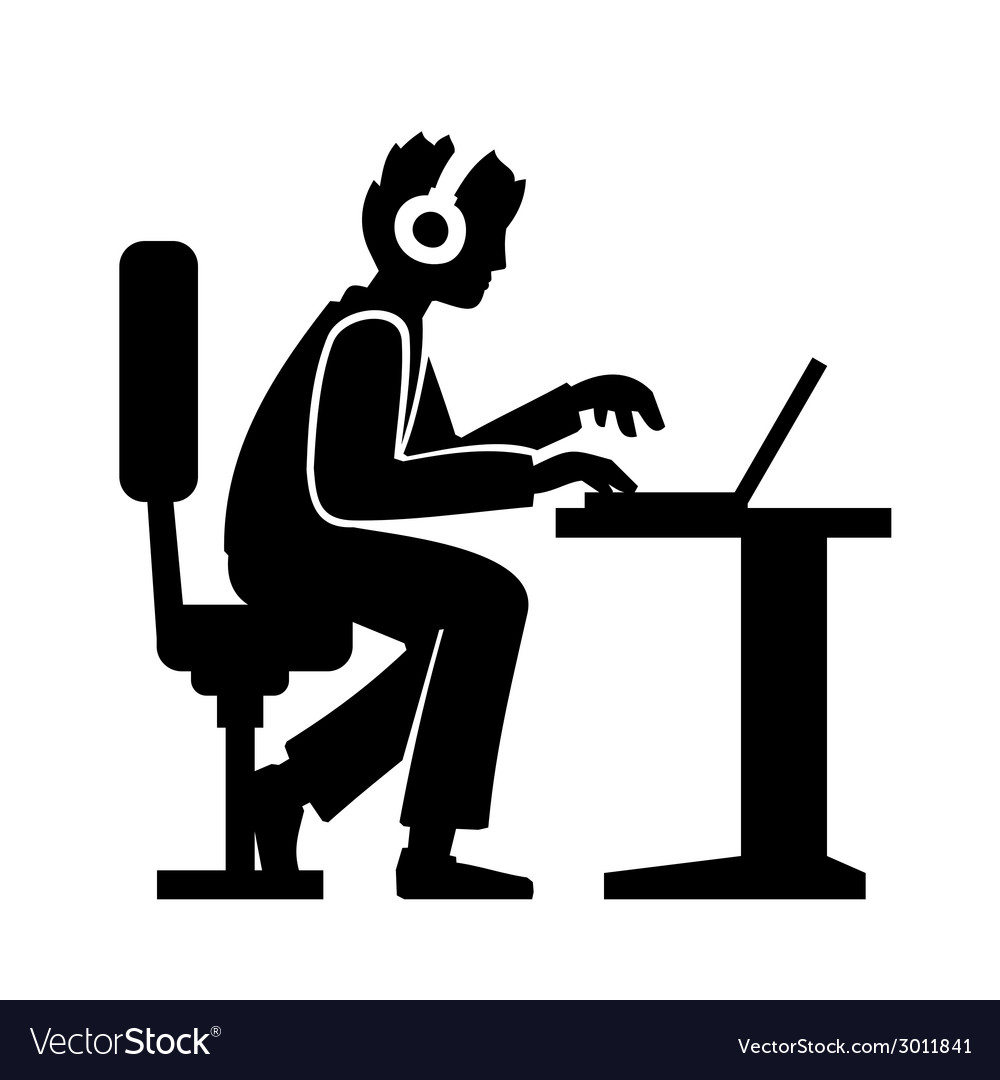 Current Status
Algorithm has been translated from MATLAB to Python
Algorithm can be run repeatedly from executable
Angle estimation has high accuracy 
RSS model will be established. 
GUI team is focused on adding features and interfacing with Algo
Button functionality has been established 
Graphing predicted vs. real source location is next project goal
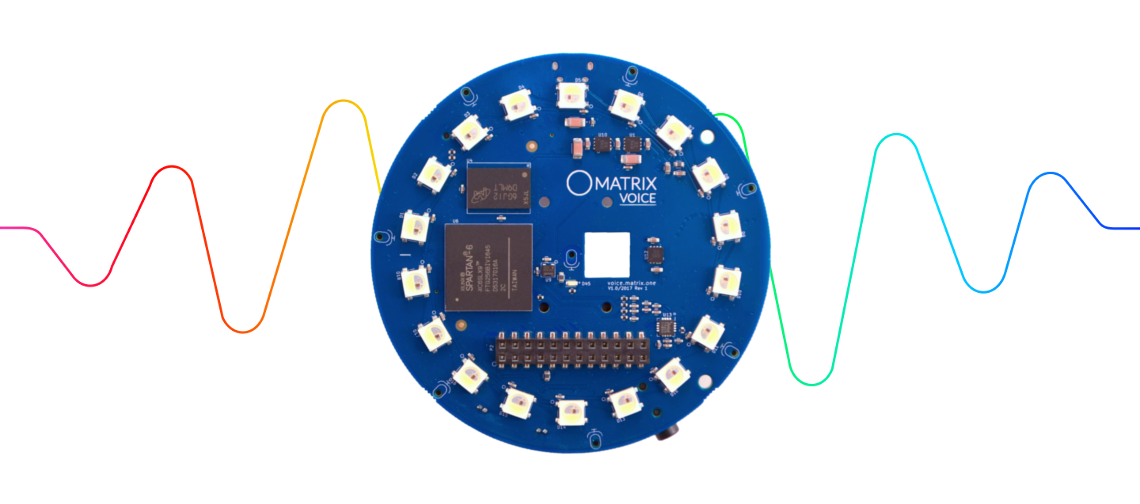 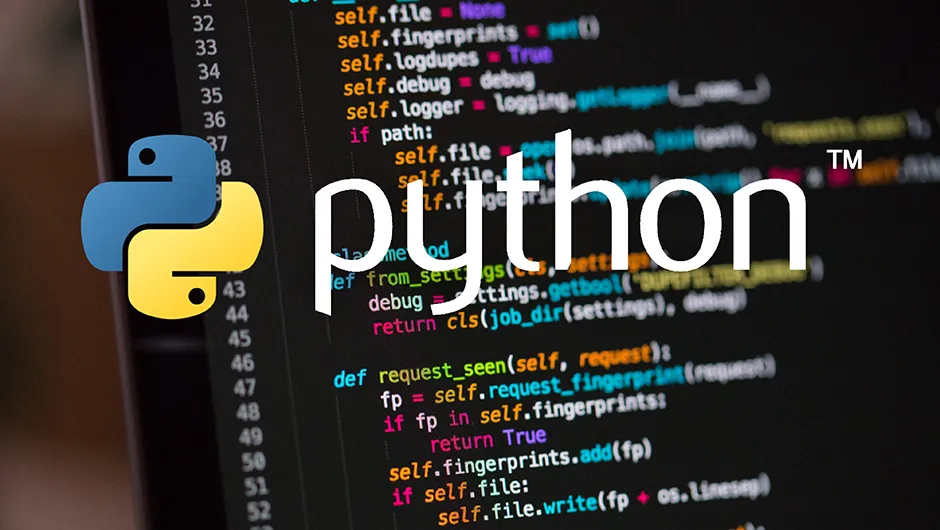 Leadership Roles
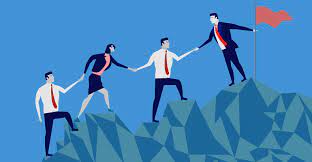 1. Tiffany Ho: 
Group leader 
Documentation Coordinator
2. Daniel Scarborough: 
Webmaster 
3. Ajeetpal Dhillon: 
Documentation Coordinator 
Hardware/Software Lead
4. Harry Nguyen: 
Financial Manager 
GUI Team Lead 
5. Sidong Guo: 
Software/Algorithms Lead 
6. Andrew Dulaney: 
Lead for graphing options on GUI
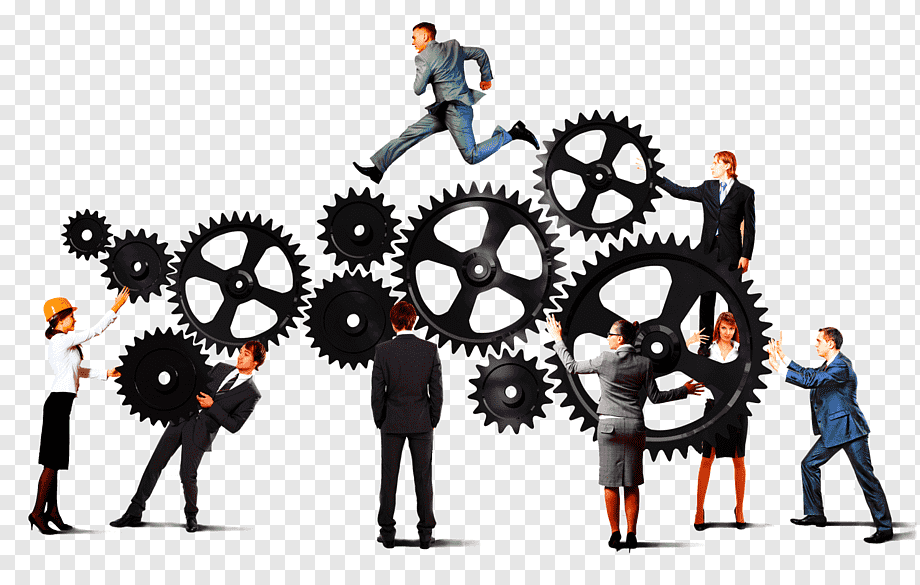 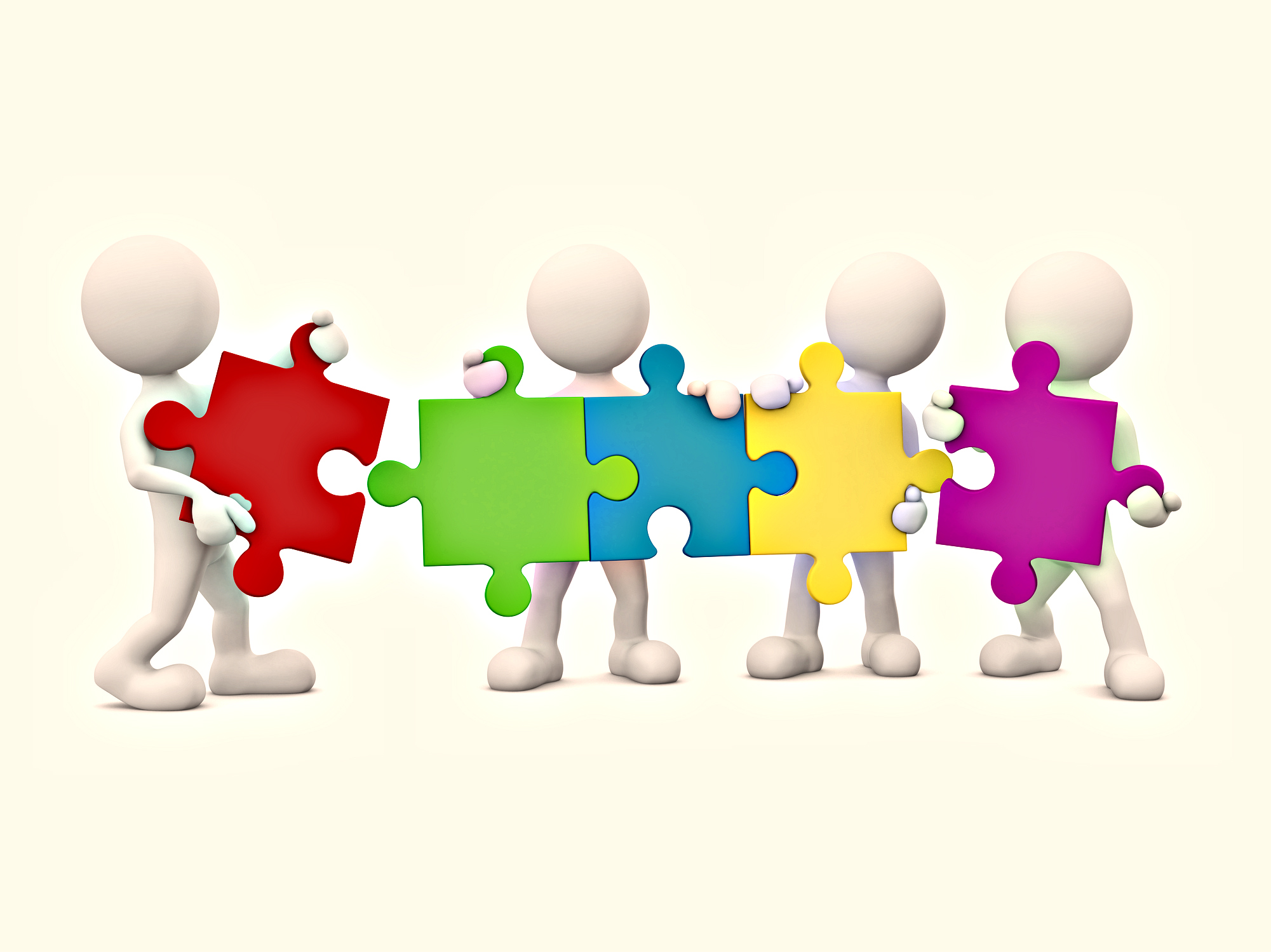